UCC28750 SPEC
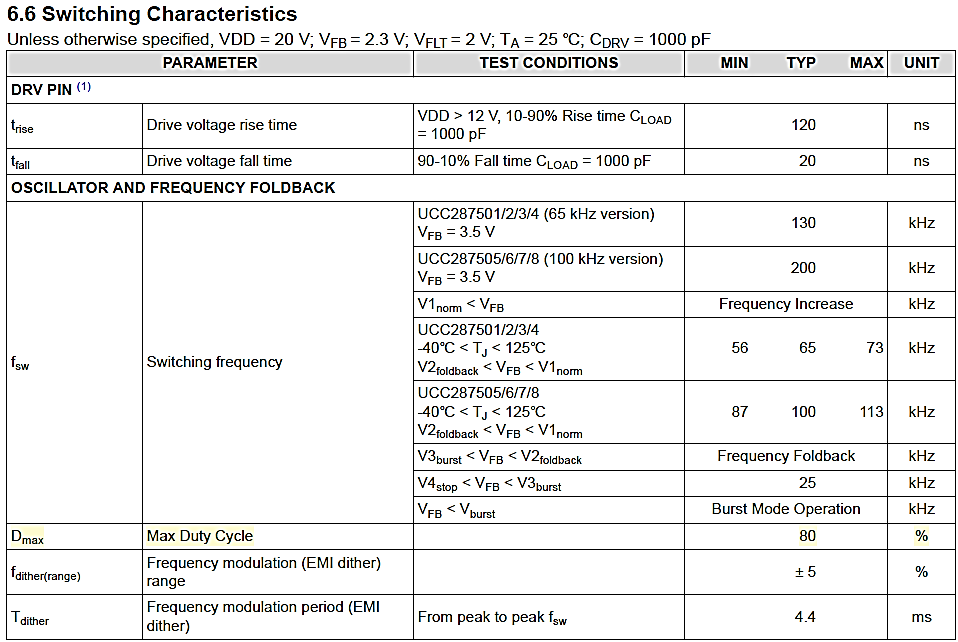 1、input specifications
IPP65R190C7 SPEC
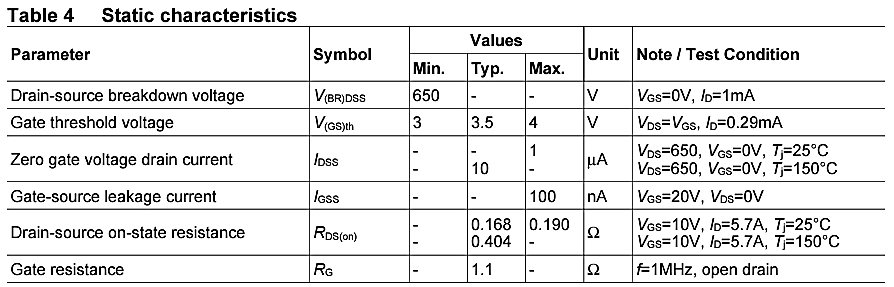 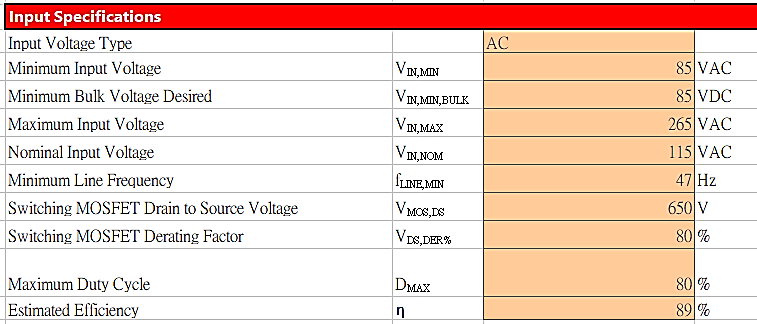 UCC28750 SPEC
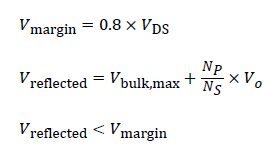 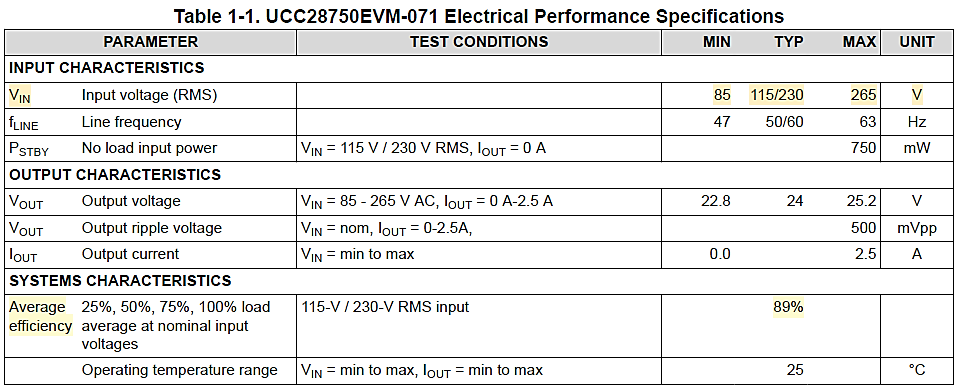 [Speaker Notes: Please note that the UCC28750EVM is a CCM flyback converter.  In slide 3 you decided to design for DCM by choosing to enter CCM at 100% duty.]
2、output specifications
Can't find relevant information, fill in 5% temporarily
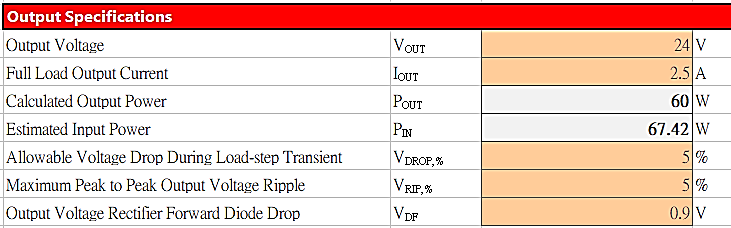 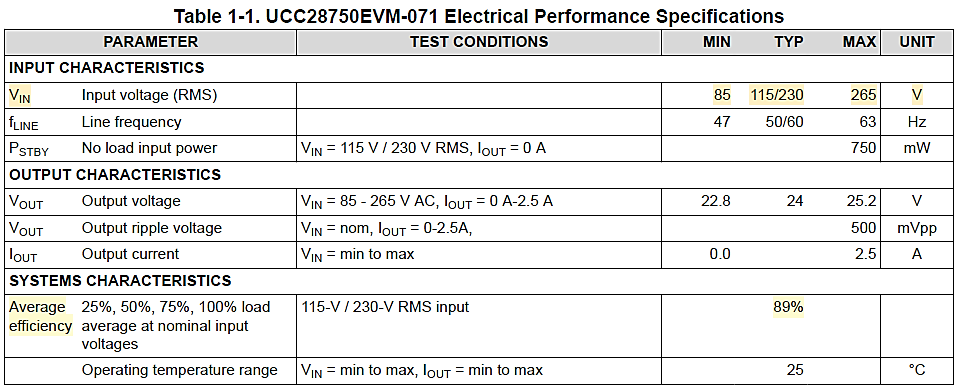 MBR6200F_T0_00001 SPEC
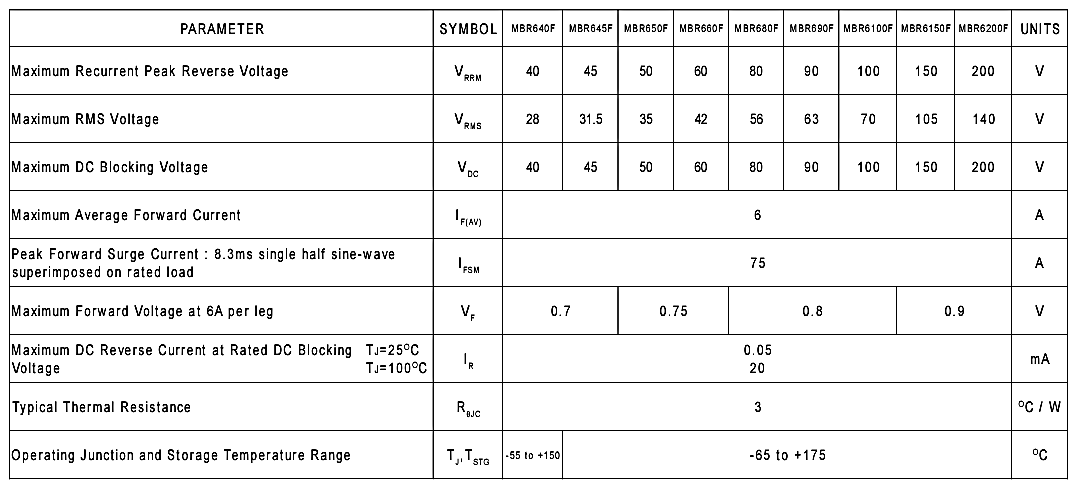 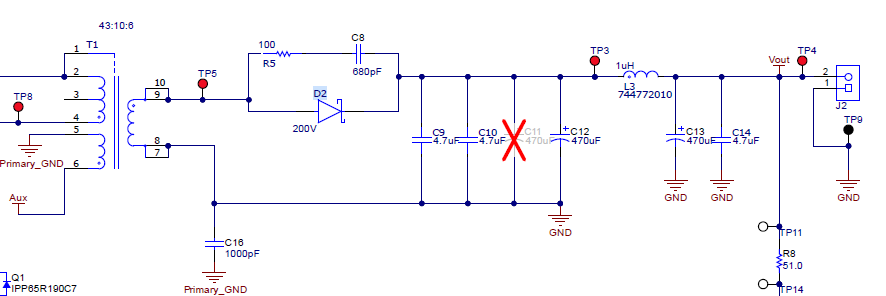 Schematic of UCC28750EVM-071
[Speaker Notes: This is in regards of how much you want the output to drop during large signal transients.]
3、flyback transformer calculations
Can't find relevant information, fill in 100% temporarily
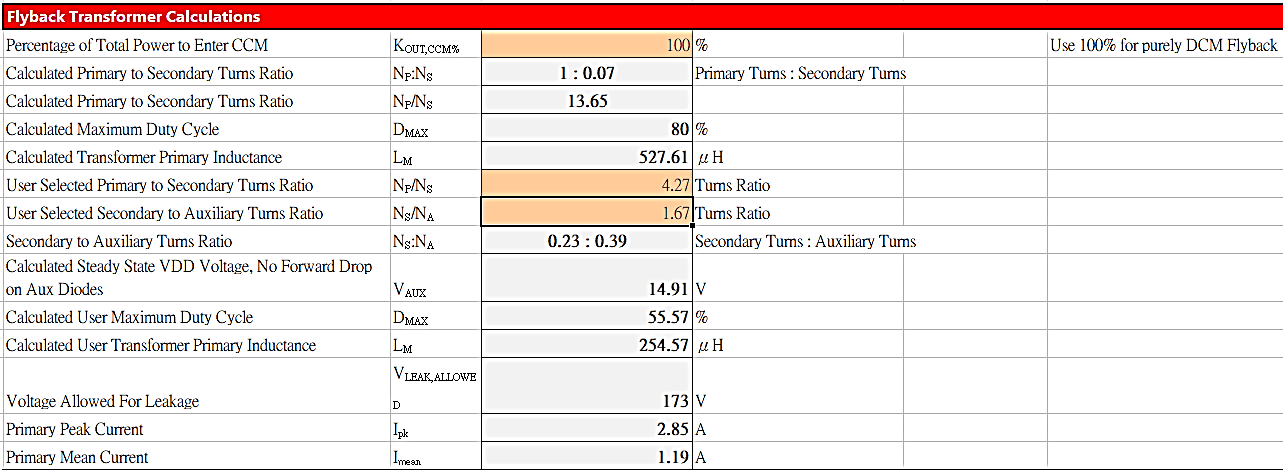 Transfomer RLTI-1450 SPEC
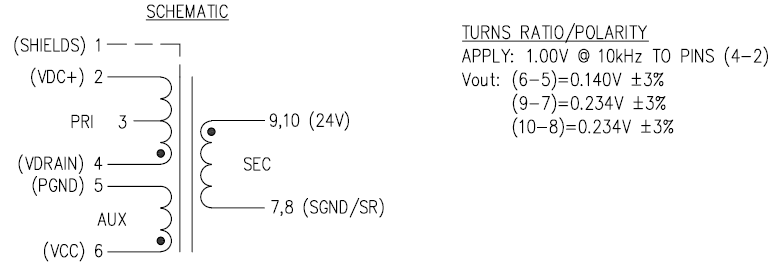 [Speaker Notes: If you select 100% this will be designed for CCM based on LM selection.

In your design it recommend that you use a transformer turns ratio Np/Ns = 14:1, you used 4.3 to 1.  This might be a problem.
In your design it is recommend that you use a transformer turns ratio Na/Ns = 0.6, you used 1.67.    You might have a problem with regulating VDD.]
4、current sense resister calculations
Schematic of UCC28750EVM-071
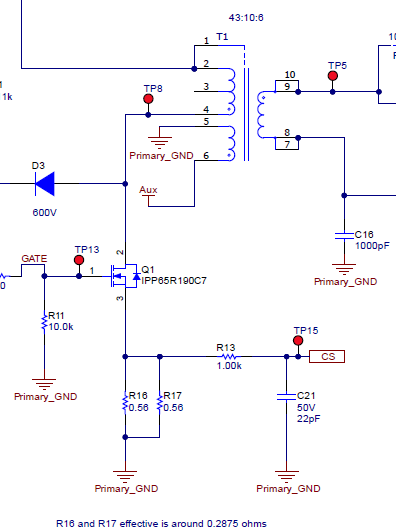 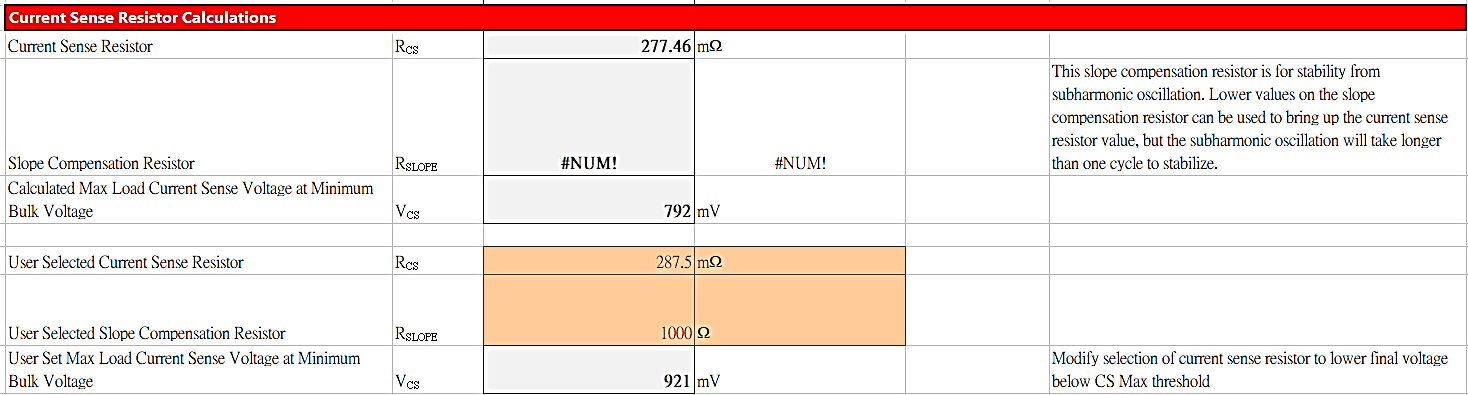 Rslope
Rcs
5、startup resistor calculator
Can't find relevant information, fill in 1 sec temporarily
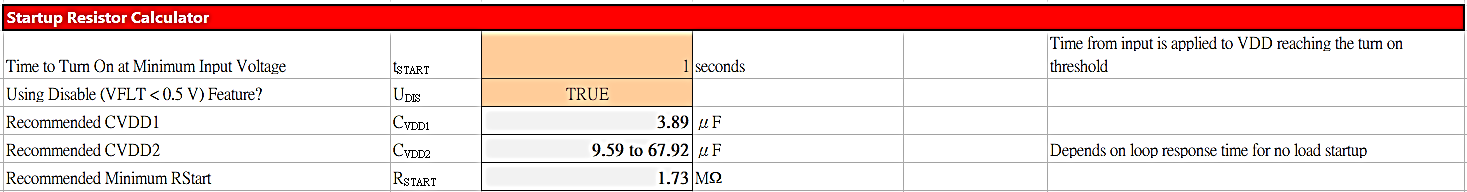 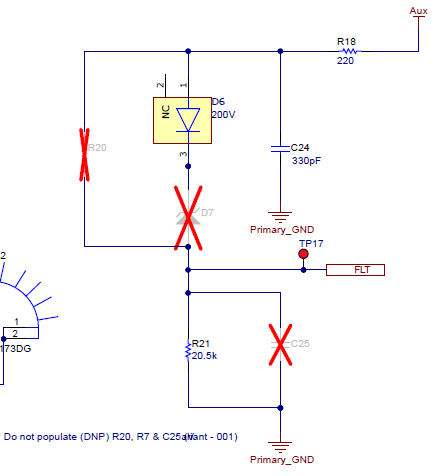 Schematic of UCC28750EVM-071
X
[Speaker Notes: This is based on how fast do you want your controller to turn on.]
6、overtemperature calculations
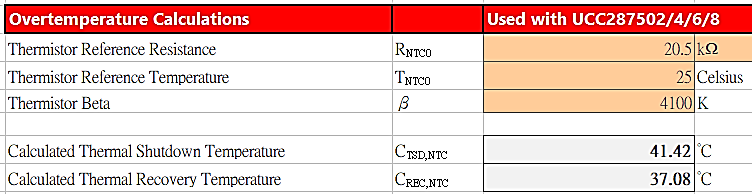 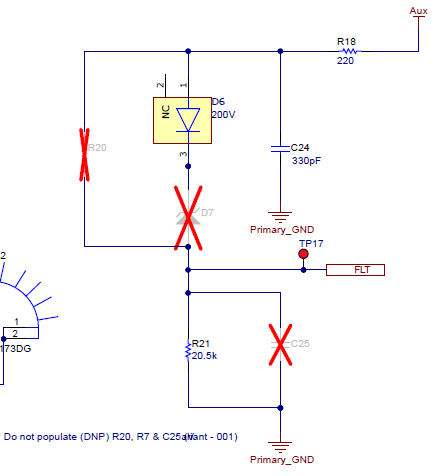 Schematic of UCC28750EVM-071
R21 is a normal resistor where EVK design ,not an NTC，
these 2 item are temporarily value.
[Speaker Notes: If you used 41.42 k ohm you should be find.]
7、loop gain calculations full load, type 2 compensator
Can't find relevant information, fill in temporarily value
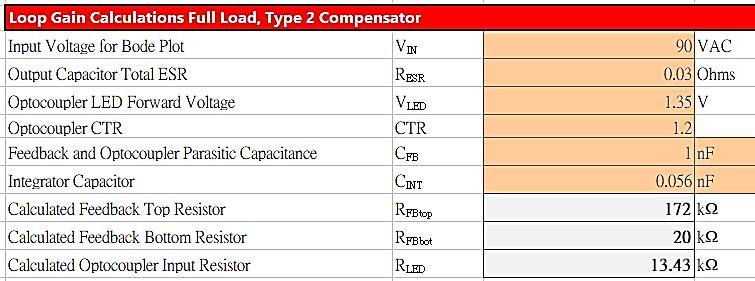 average
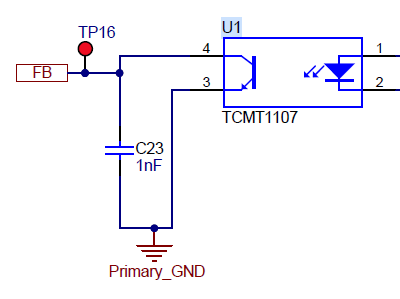 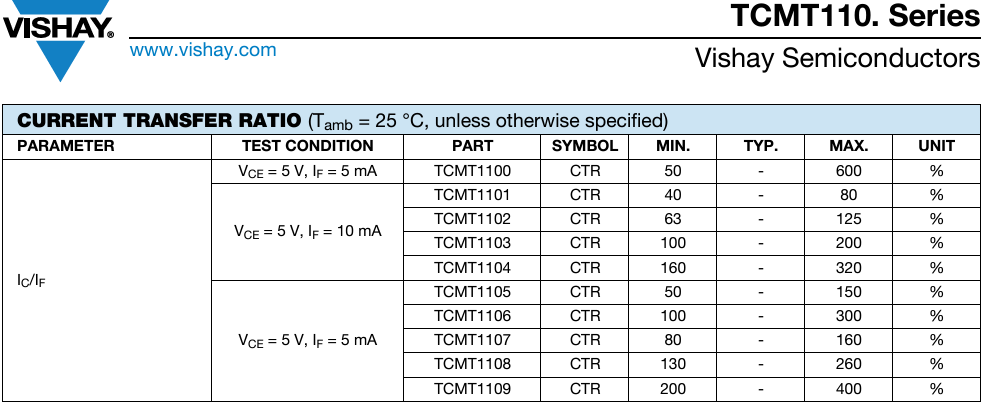 TCMT1107 SPEC
Can't find relevant information, fill in temporarily value
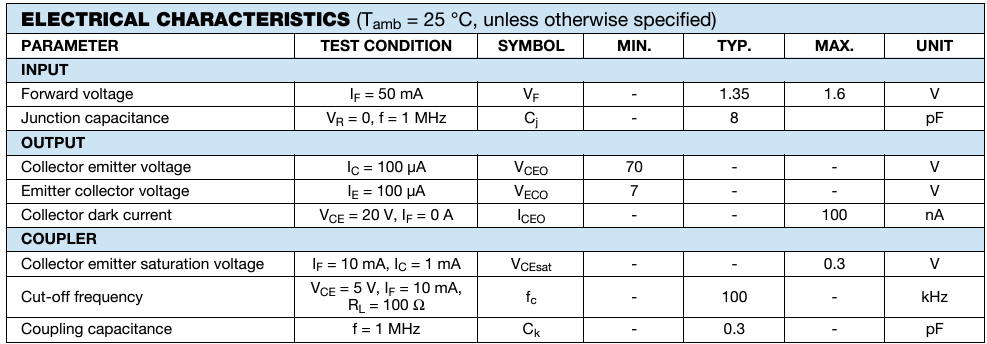 Schematic of UCC28750EVM-071
TCMT1107 SPEC
[Speaker Notes: This is your minimum AC input.  For universal designs this is typically 90V AC.  This should be O.K. for your 110 V design.]